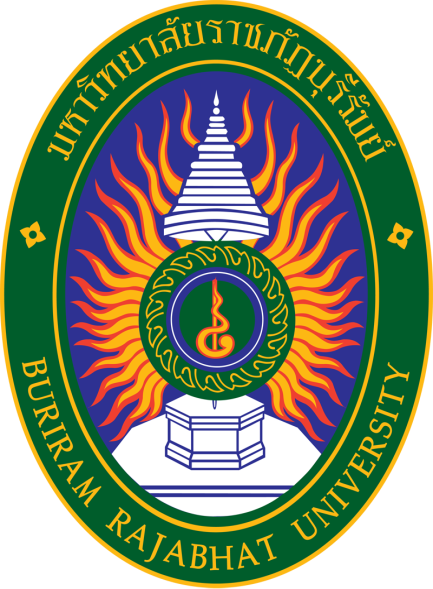 บทที่ 1 ความน่าจะเป็นเบื้องต้นเรียนสัปดาห์ที่ 9 - 12
วิชา วิทยาศาสตร์และคณิตศาสตร์พื้นฐานในชีวิตประจำวัน
                      โดย อาจารย์รัชนีกร  ทบประดิษฐ์
	               สาขาวิชาสถิติประยุกต์
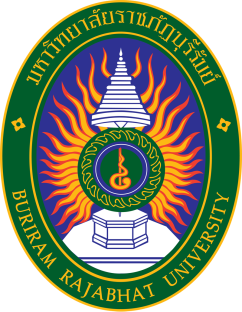 คำว่า “ความน่าจะเป็น” หรือ “Probability” เป็นวิธีการวัดความไม่แน่นอนในรูปแบบคณิตศาสตร์  เช่น  การโยนเหรียญ ซึ่งมีโอกาสเกิดหัวหรือเกิดก้อย ความน่าจะเป็นของเหรียญที่จะออกหัวหรือออกก้อยเท่ากับ 0.5 ซึ่งความน่าจะเป็นจะมีการกำหนดค่าเป็นเศษส่วนหรือเป็นเปอร์เซนต์หรือให้มีค่าตั้งแต่ 0 ถึง 1
	ดังนั้น  ความน่าจะเป็น  หมายถึง  ค่าที่แสดงให้ทราบว่าเหตุการณ์หนึ่ง ๆ จะมีโอกาสเกิดขึ้นมากน้อยเพียงใด

การทดลองสุ่ม (Random Experiment)
	การทดลองสุ่ม  คือ การทดลองที่ไม่สามารถทำนายผลการทดลองได้อย่างถูกต้องแน่นอน  เนื่องจากผลการทดลองที่ได้เกิดขึ้นได้หลายอย่าง
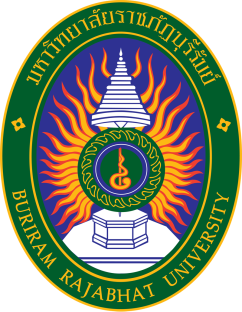 แซมเปิลสเปซ (Sample space) 	
	คือ เซตซึ่งสมาชิกในเซตเป็นผลการทดลองเชิงสุ่มที่ที่เป็นไปได้ทั้งหมด เขียนแทนด้วย S  และเรียกสมาชิกของแซมเปิลสเปซว่า แซมเปิลพ้อยท์ (Sample point) และจำนวนสมาชิกของแซมเปิลสเปซ เขียนแทนด้วย 
เหตุการณ์ (Event)  
	คือ  เซตย่อย (Subset) ของแซมเปิลสเปซ  โดยเรียกเซตย่อยที่มีสมาชิกเพียงตัวเดียวว่า เหตุการณ์เดี่ยว (Simple event) และเรียกเซตย่อยที่มีสมาชิกหลายตัวว่า เหตุการณ์ประกอบ (Compound event) 
	เนื่องจากเหตุการณ์แทนได้ด้วยเซต  ดังนั้น การดำเนินการระหว่างเซต (Operation on set)  ได้แก่ ยูเนียน (Union) อินเตอร์เซคชัน (Intersection) ผลต่าง (Difference) และ                  คอมพลีเมนต์ (Complement)  จึงทำให้เกิดเหตุการณ์ใหม่ขึ้น
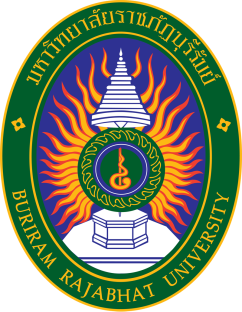 ให้ A และ B  เหตุการณ์ใด ๆ จากการทดลองที่มีแซมเปิลสเปซ S
	1. A union B  เขียนแทนด้วย             คือ เหตุการณ์ที่ประกอบด้วยผลการทดลองที่อยู่ใน A หรือ B
	2. A intersect B  เขียนแทนด้วย             คือ เหตุการณ์ที่ประกอบด้วยผลการทดลองที่อยู่ใน A และ B
	3. Difference ของ A  เขียนแทนด้วย            คือ เหตุการณ์ที่ประกอบด้วยผลการทดลองที่อยู่ใน A แต่ไม่อยู่ใน B
	4. Complement ของ A  เขียนแทนด้วย       หรือ        คือ เหตุการณ์ที่ประกอบด้วยผลการทดลองที่ไม่อยู่ใน A แต่อยู่ใน U
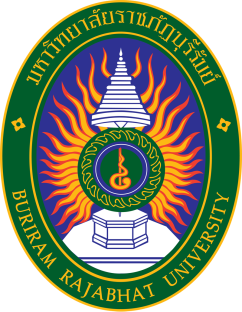 ตัวอย่างที่ 1.1 กำหนดให้




จงหา  1.				5.         2.				6.         3.				7.         4.				8.
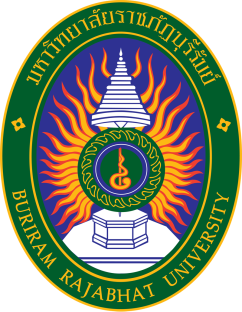 ตัวอย่าง 1.2  ในการทอดลูกเต๋า 2 ลูก 1 ครั้ง จงเขียนเหตุการณ์ต่อไปนี้
 	      1. ผลบวกของแต้มเป็น 6 และแต้มที่ขึ้นเป็นจำนวนคี่ทั้ง 2 ลูก 
                    2. ผลบวกของแต้มเป็น 6 หรือแต้มที่ขึ้นเป็นจำนวนคู่ทั้ง 2 ลูกวิธีทำ  ในการทอดลูกเต๋า 2 ลูก 1 ครั้ง  จะได้         แซมเปิลสเปซ  คือ   S = { (1,1), (1,2), (1,3), (1,4), (1,5), (1,6), (2,1), (2,2), (2,3), (2,4), (2,5 ), (2,6), (3,1), (3,2), (3,3), (3,4), (3,5), (3,6), (4,1), (4,2), (4,3), (4,4), (4,5), (4,6), 
(5,1), (5,2), (5,3), (5,4), (5,5), (5,6), (6,1), (6,2), (6,3), (6,4), (6,5), (6,6) }
     ให้  A  เป็นเหตุการณ์ที่ผลบวกของแต้มเป็น 6 
          A = ………………………………………………………………....………………………………………………...
                  ให้  B  เป็นเหตุการณ์ที่แต้มที่ขึ้นเป็นจำนวนคี่ทั้ง 2 ลูก 
                 B = ………………………………………………………………....………………………………………..
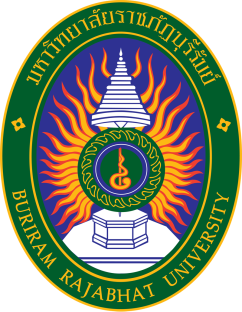 ให้  C  เป็นเหตุการณ์ที่แต้มที่ขึ้นเป็นจำนวนคู่ทั้ง 2 ลูก
       C = ………………………………………………………………....…………………………………………………….
จะได้ว่า             คือ  ผลบวกของแต้มเป็น 6 และแต้มที่ขึ้นเป็นจำนวนคี่ทั้ง 2 ลูก
	       = …………………………………………………………………………………………………………
 และ                คือ  ผลบวกของแต้มเป็น 6 หรือแต้มที่ขึ้นเป็นจำนวนคู่ทั้ง 2 ลูก                     = …………………………………………………………………………………………………………
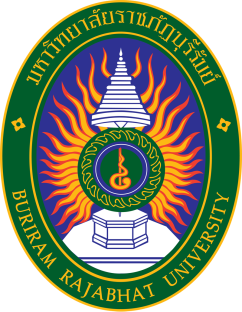 เทคนิคการนับ
กฎการคูณ
ทฤษฎีที่ 1.1  การทดลองหนึ่งประกอบด้วยการกระทำที่เป็นไปได้     วิธีที่แตกต่างกัน  การกระทำที่  2  มีทางเป็นไปได้       วิธีที่แตกต่างกัน เรื่อยไปจนถึงการกระทำที่ k มีทางเป็นไปได้      วิธีที่แตกต่างกัน  การกระทำต่อเนื่องจากการกระทำที่ 1 ไปการกระทำที่ 2 จนถึงการกระทำที่ k จะมีจำนวนวิธีหรือผลลัพธ์ที่เป็นไปได้เท่ากับ                    ที่แตกต่าง
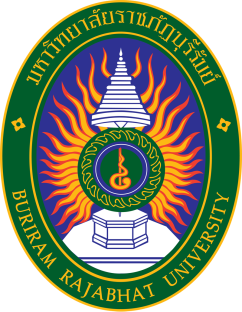 ตัวอย่าง 1.3 บริษัทจำหน่ายรถยนต์ตราหนึ่ง มีรถยนต์ให้เลือก 4 รุ่น รุ่นละ 5 สี และแต่ละรุ่นมีทั้งชนิดเกียร์ธรรมดาและเกียร์อัตโนมัติ จงคำนวณวิธีเลือกซื้อรถยนต์
วิธีทำ เลือกรุ่นรถยนต์ได้  4 วิธี 
        ในแต่ละวิธีของรุ่นรถยนต์ที่เลือกได้ จะเลือกสีของรถยนต์ได้  5  วิธี  
        และในแต่ละรุ่นและสีของรถยนต์ที่เลือกได้ จะเลือกชนิดของเกียร์รถยนต์ได้  2  วิธี  
คือเกียร์ธรรมดาและเกียร์อัตโนมัติ) 
        ดังนั้น  จำนวนวิธีในการเลือกซื้อรถยนต์ทั้งหมด  =  4 x 5 x 2  =  40  วิธี
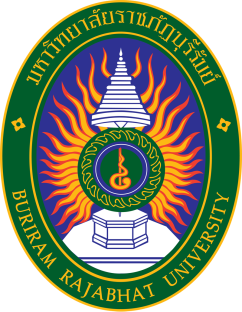 เทคนิคการนับ
กฎการบวก
ทฤษฎีที่ 1.2  ถ้าการกระทำหนึ่งประกอบด้วยทางเลือกตั้งแต่ 2 ทางขึ้นไป และทางเลือกแต่ละทางนั้นจะเลือกทำพร้อมกันไม่ได้ จำนวนวิธีที่จะเลือกการกระทำทั้งหมดนี้  จะเท่ากับผลบวกของจำนวนวิธีของทางเลือกแต่ละทาง
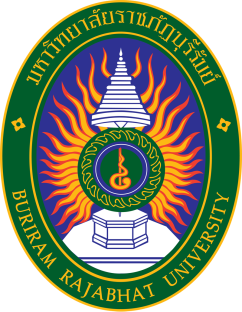 ตัวอย่าง 1.4 หยิบไพ่ 1 ใบ จากไพ่ทั้งสำรับ จงหาจำนวนวิธีที่จะหยิบได้
	 1.  ไพ่โพดำหรือโพแดง
	 2.  ไพ่ 10  คิง  ควีน หรือ เอ
วิธีทำ หยิบไพ่ 1 ใบ จากไพ่ทั้งสำรับ
        1. ไพ่ 1 สำรับ มี 52 ใบ มีโพดำหรือแดงอย่างละ 13 ใบ ในการหยิบไพ่ 1 ใบ จาก 1 สำรับนั้น ไพ่หนึ่งจะเป็นทั้งโพดำและโพแดงทั้งสองอย่างในขณะเดียวกันไม่ได้  ไพ่ที่หยิบมานั้นจะต้องเป็นโพดำ หรือโพแดงอย่างใดอย่างหนึ่งเท่านั้น
           ดังนั้น  จำนวนวิธีจะหยิบได้ไพ่โพดำหรือโพแดง  =  13 + 13  =  26  วิธี        2. ไพ่ 1 สำรับ มี 52 ใบ  มีไพ่ 10 คิง ควีน หรือเอ อย่างละ  4  ใบ ในทำนองเดียวกัน              กับข้อ 1
               ดังนั้น  จำนวนวิธีจะหยิบได้ไพ่ 10 คิง ควีน หรือ เอ  =  4 + 4 + 4 + 4  =  16  วิธี
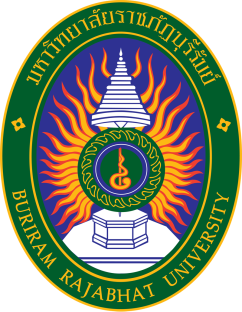 การจัดลำดับ (Permutation)
การจัดลำดับ (Permutation)
          การนำสิ่งของหลายสิ่งต่าง ๆ กัน มาจัดเรียงคราวละทั้งหมดหรือเพียงบางส่วน  โดยคำนึงถึงลำดับของแต่ละสิ่งของที่จัดเรียง จะเรียกว่า การจัดลำดับ
             - การจัดลำดับสิ่งของที่แตกต่างกันทั้งหมด
      ทฤษฎีที่ 1.1 จัดลำดับของ n สิ่ง ที่แตกต่างกัน โดยจัดคราวละ n สิ่ง ได้   
                                                                                 วิธี

                  หมายเหตุ  1. สัญลักษณ์       อ่านว่า  n  แฟคทอเรียล (n-factorial)
                                2.
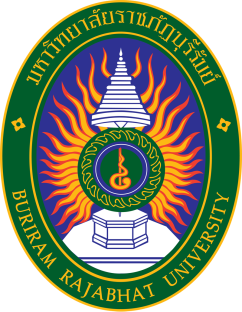 ตัวอย่าง
ตัวอย่าง 1.5  จงหาจำนวนวิธีจัดลูกบอล 4 ลูก ซึ่งมีสีแดง สีดำ สีขาว และสีเขียว อย่างละ 1 ลูก                        โดย
		ก)  ไม่มีข้อแม้ใด ๆ
		ข)  ถ้าให้ลูกบอลสีแดงและสีดำอยู่ชิดติดกันเสมอ
วิธีทำ   ก)   มีลูกบอล 4 ลูก และจัดลำดับคราวละ 4 ลูก
               ดังนั้น จำนวนวิธีจัดลำดับทั้งหมด เท่ากับ 4! = 4x3x2x1 = 24 วิธี
          ข)   ถ้าให้ลูกบอลสีแดงและสีดำอยู่ชิดติดกันเสมอ ก็เหมือนกับการจัดลูกบอลเพียง                3 ลูก ซึ่งจะจัด ได้ 3! วิธี แต่ลูกบอลสีแดงและสีดำซึ่งอยู่ชิดติดกัน ยังสลับที่กันได้                  เท่ากับ 2! วิธี
	   ดังนั้น จำนวนวิธีจัดลำดับลูกบอล 4 ลูก โดยลูกบอลสีแดงและสีดำอยู่ชิดติดกันเสมอ 
	            เท่ากับ 3!2! = (3x2x1)(2x1) = 12 วิธี
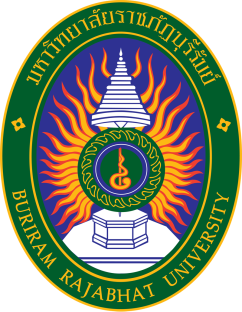 ทฤษฎีที่ 1.2  จำนวนวิธีจัดลำดับของ n สิ่ง ซึ่งแตกต่างกัน โดยจัดคราวละ r สิ่ง คือ       วิธี  	   	    โดย


ตัวอย่าง 1.6  ในการประชุมสมาชิกของสมาคมแห่งหนึ่ง เพื่อเลือกตั้งกรรมการตำแหน่งนายกสมาคม และรองนายกสมาคม มีผู้เสนอชื่อสมาชิก 7 คน โดยครั้งแรกจะเลือกนายก และครั้งที่สองจะเลือกรองนายกสมาคม ในการเลือกตั้งกรรมการครั้งนี้จะมีกรรมการต่าง ๆ กันได้กี่ชุด
วิธีทำ ……..………………………………………………………………………………………………………………………
……..………………………………………………………………………………………………………………………………..
……..…………………………………………………………………………………………………………….......................
……..………………………………………………………………………………………………………………………………..
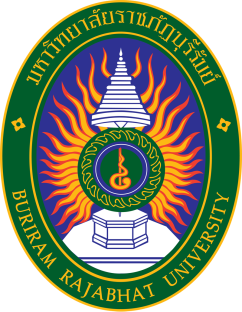 - การจัดลำดับสิ่งของที่ไม่แตกต่างกันทั้งหมด
	พิจารณาการจัดลำดับของตัวอักษร a, b และ c จำนวนวิธีจัดลำดับอักษรทั้ง 3 ตัว เท่ากับ 3! = 6 วิธี คือ abc, acb, bca, bac, cab, cba
	แต่ถ้าตัวอักษร a และ b เหมือนกัน โดยสมมติให้เป็น x จากวิธีจัดลำดับทั้ง 6 วิธี จะกลายเป็น  xxc, xcx, xcx, xxc, cxx, cxx  ซึ่งมีจำนวนวิธีจัดลำดับที่แตกต่างกันอยู่ 3 วิธี
 
ทฤษฎีที่ 1.3  จัดลำดับของ  n  สิ่ง ซึ่งมี                      สิ่ง เหมือนกัน ได้                         วิธี  โดย
เมื่อ
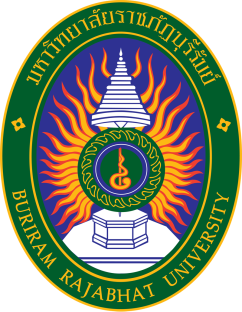 ตัวอย่าง 1.7  จากคำว่า “STATISTICS” จงหาจำนวนคำที่เป็นไปได้ทั้งหมดที่เกิดจากการผสมของตัวอักษรของคำดังกล่าว เมื่อถือว่าคำที่ผสมได้มีความหมาย โดยไม่มีข้อแม้ใด ๆ
วิธีทำ…………………………………………………………………………………………………………………...............
…………………………………………………………………………………………………………………………………......
…………………………………………………………………………………………………………………………………......
…………………………………………………………………………………………………………………………………......
…………………………………………………………………………………………………………………………………......
…………………………………………………………………………………………………………………………………......
…………………………………………………………………………………………………………………………………......
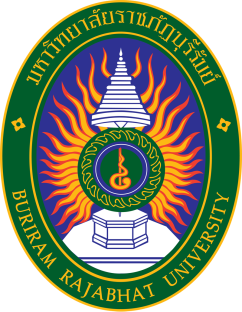 การจัดหมู่ (Combination)
การจัดหมู่ (Combination)
	การจัดหมู่ คือ วิธีการเลือกสิ่งของทั้งหมดหรือบางสิ่งที่กำหนดให้ โดยไม่คำนึงถึงลำดับ
        ตัวอย่างเช่น  จากตัวอักษร 3 ตัว คือ a, b และ c 
              ถ้านำมาจัดลำดับคราวละ 3 ตัว จะจัดได้                     วิธี  คือ abc , acb , bca , 	bac , cab และ cba
	แต่ถ้านำมาจัดหมู่หรือเลือกมาคราวละ 3 ตัว จะเลือกได้              วิธี  คือ abc

  ทฤษฎีที่ 1.4  จำนวนวิธีการเลือกของ r สิ่ง จากของ n สิ่ง ซึ่งแตกต่างกัน คือ        วิธี  โดย
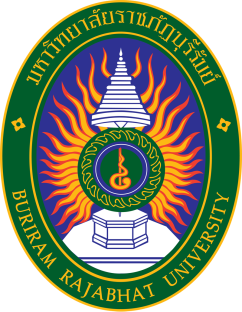 ตัวอย่าง 1.8  ในการประชุมวิชาการครั้งหนึ่ง มีผู้เข้าประชุม 15 คน ถ้าจะเลือก 3 คน มาเป็นตัวแทนจะทำได้กี่วิธี 
วิธีทำ…………………………………………………………………………………………………………………...............
…………………………………………………………………………………………………………………………………......
…………………………………………………………………………………………………………………………………......
…………………………………………………………………………………………………………………………………......
…………………………………………………………………………………………………………………………………......
…………………………………………………………………………………………………………………………………......
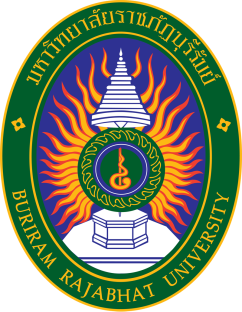 ความน่าจะเป็น
จากการทดลองสุ่ม เรามักสนใจเหตุการณ์ต่าง ๆ มีโอกาสหรือความน่าจะเป็น (Probability) ที่จะเกิดขึ้นมากน้อยเท่าใด โดยความน่าจะเป็นของแต่ละเหตุการณ์จะมีค่าตั้งแต่ 0 ถึง 1 กล่าวคือ ถ้าความน่าจะเป็นของเหตุการณ์ใดมีค่าเท่ากับ 0 หมายความว่า เหตุการณ์นั้นไม่เกิดขึ้นเลย แต่ถ้าเท่ากับ 1 ก็หมายความว่า เหตุการณ์ดังกล่าวต้องเกิดขึ้นอย่างนอน แต่ถ้ามีค่าระหว่าง 0 กับ 1 ก็หมายความว่า  มีโอกาสที่จะเกิดขึ้นน้อยหรือมาก แล้วแต่ว่ามีค่าใกล้เคียงค่าใด
นิยาม  ถ้าแซมเปิลสเปซของการทดลองสุ่มหนึ่งมีผลลัพธ์ที่เกิดขึ้นได้  n(S)  วิธี โดยแต่ละผลลัพธ์มีโอกาสเกิดขึ้นเท่า ๆ กัน (Equally likely outcome) และ E เป็นเหตุการณ์ใด ๆ ของการทดลองสุ่มนี้ซึ่ง  จะเกิดผลลัพธ์ได้ n(E) วิธี และความน่าจะเป็นของเหตุการณ์  E  คือ
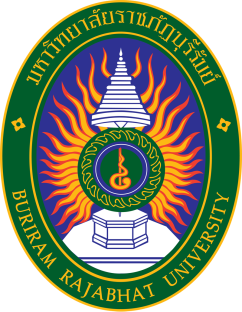 ตัวอย่าง 1.9  ในการทอดลูกเต๋าเที่ยงตรง 1 ลูก จงหาความน่าจะเป็นที่จะได้
	       ก)  ลูกเต๋าหงายแต้มคู่
	       ข)  ลูกเต๋าหงายแต้มมากกว่า 4
วิธีทำ…………………………………………………………………………………………………………………...............
…………………………………………………………………………………………………………………………………......
…………………………………………………………………………………………………………………………………......
…………………………………………………………………………………………………………………………………......
…………………………………………………………………………………………………………………………………......
…………………………………………………………………………………………………………………………………......
…………………………………………………………………………………………………………………………………......
…………………………………………………………………………………………………………………………………......
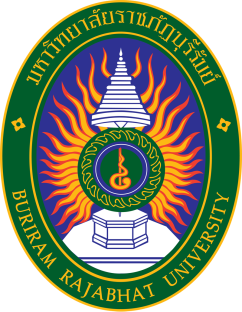 ตัวอย่าง 1.10  จากตะกร้าใบหนึ่งซึ่งบรรจุลูกบอลสีขาว 4 ลูก และสีดำ 3 ลูก ถ้าสุ่มหยิบลูกบอลมา 2 ลูก จงหาความน่าจะเป็นที่จะหยิบได้ลูกบอลสีขาวทั้ง 2 ลูก
วิธีทำ…………………………………………………………………………………………………………………..................
…………………………………………………………………………………………………………………………………..........
…………………………………………………………………………………………………………………………………..........
…………………………………………………………………………………………………………………………………..........
…………………………………………………………………………………………………………………………………..........
…………………………………………………………………………………………………………………………………..........
…………………………………………………………………………………………………………………………………..........
………………………………………………………………………………………………………………………………………....
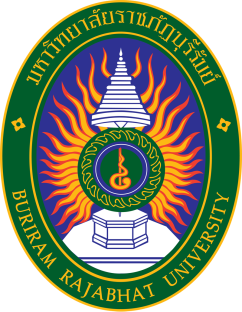 คุณสมบัติเบื้องต้นของความน่าจะเป็น
คุณสมบัติเบื้องต้นของความน่าจะเป็น
	1)                       สำหรับแซมเปิลสเปซ S ใด ๆ
	2)
	3)   
	4)   
	5)
	6) 	                                                    ถ้า  A  และ B เป็นเหตุการณ์	     ใด ๆ
	7) 			     ถ้า A และ B  เป็นเหตุการณ์ที่ไม่เกิดร่วมกัน
	     ดังนั้น
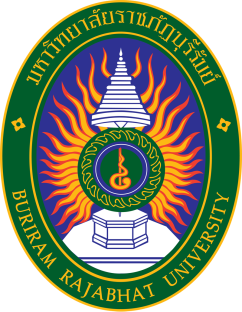 ตัวอย่าง
ตัวอย่าง 1.11 ถ้า A และ B เป็นเหตุการณ์ที่ไม่เกิดร่วมกัน กำหนดให้                                                          และ  
 จงหา  1)  		   2)		      3)
          4) 			   5) 
วิธีทำ……………………………………………………………………………………………………………………….........
…………………………………………………………………………………………………………………………………......
…………………………………………………………………………………………………………………………………......
…………………………………………………………………………………………………………………………………......
…………………………………………………………………………………………………………………………………......
…………………………………………………………………………………………………………………………………......
…………………………………………………………………………………………………………………………………......
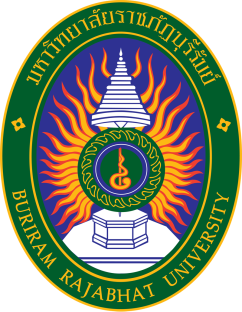 ตัวอย่าง
ตัวอย่างที่ 1.12  ความน่าจะเป็นที่นักเรียนคนหนึ่งจะสอบคณิตศาสตร์ผ่านเท่ากับ      และความน่าจะเป็นที่เขาสอบภาษาอังกฤษผ่านเท่ากับ       ถ้าความน่าจะเป็นที่เขาสอบผ่านทั้ง 2 วิชาเท่ากับ       จงหาความน่าจะเป็นที่นักเรียนคนหนึ่งจะ              1.  สอบผ่านอย่างน้อย 1 วิชา 
             2.  สอบไม่ผ่านทั้ง 2 วิชา 
วิธีทำ……………………………………………………………………………………………………………………….........
…………………………………………………………………………………………………………………………………......
…………………………………………………………………………………………………………………………………......
…………………………………………………………………………………………………………………………………......
…………………………………………………………………………………………………………………………………......
…………………………………………………………………………………………………………………………………......
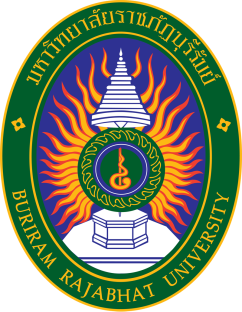 แบบฝึกหัดที่ 1
1. จงเขียนแซมเปิลสเปซในการทอดลูกเต๋า 1 ลูกพร้อมกับการโยนเหรียญ 1 เหรียญ
2. จงหาจำนวนสมาชิกแซมเปิลสเปซของการทดลองต่อไปนี้
        2.1 โยนเหรียญ 1 เหรียญ 10 ครั้ง
        2.2 โยนลูกเต๋า 1 ลูก 5 ครั้ง
        2.3 โยนเหรียญ 1 เหรียญ k ครั้ง
3. สมมติว่า  A  และ  B  เป็นเหตุการณ์ไม่เกิดร่วมกัน โดยที่                     และ    แล้วจงหาความน่าจะเป็นของ  A   หรือ  B
4. ในห้องเรียนหนึ่ง มีชาย 5 คน และหญิง 7 คน เลือกคน 3 คน จากห้องนี้โดยการสุ่ม จงหา    ความน่าจะเป็นที่จะได้ชายทั้งสามคน
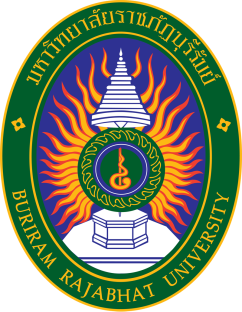 5. กำหนดให้  A  และ  B  เป็นเหตุการณ์ใด ๆ ซึ่ง 			 
    แล้วจงหา
       	5.1 
        	5.2 
        	5.3 
        	5.4 
6. ประชากรในประเทศหนึ่งมีกลุ่มเลือดแบ่งได้ดังนี้ มีกลุ่มเลือด A  18%  มีกลุ่มเลือด B  22%       มีกลุ่มเลือด AB  5%  และมีกลุ่มเลือด O  55% ถ้าคนไข้คนหนึ่งกำลังได้รับการตรวจเลือด     จงหาความน่าจะเป็นที่
	   6.1 เขามีเลือดกลุ่ม B
                 6.2 เขามีเลือดกลุ่มที่ไม่ใช่กลุ่ม AB